Lær at skrive artikler til Wikipedia
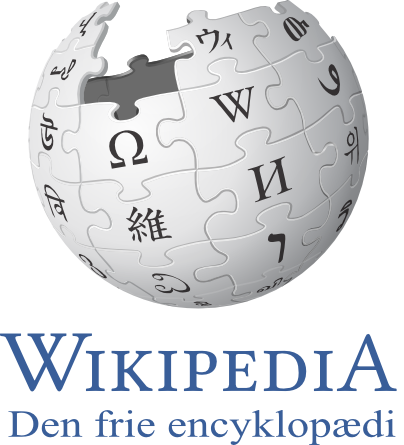 Wikipedia Workshop
Opret konto
Grænsefladen
To “ansigter”
Brugerprofil
Sandkassen
Redigering
Hvad med kildeangivelser
Referencer
Stilmanual
Mediefiler
Holdspil
Se historik
Overvåg artikel
Overvågningsliste
One more thing…
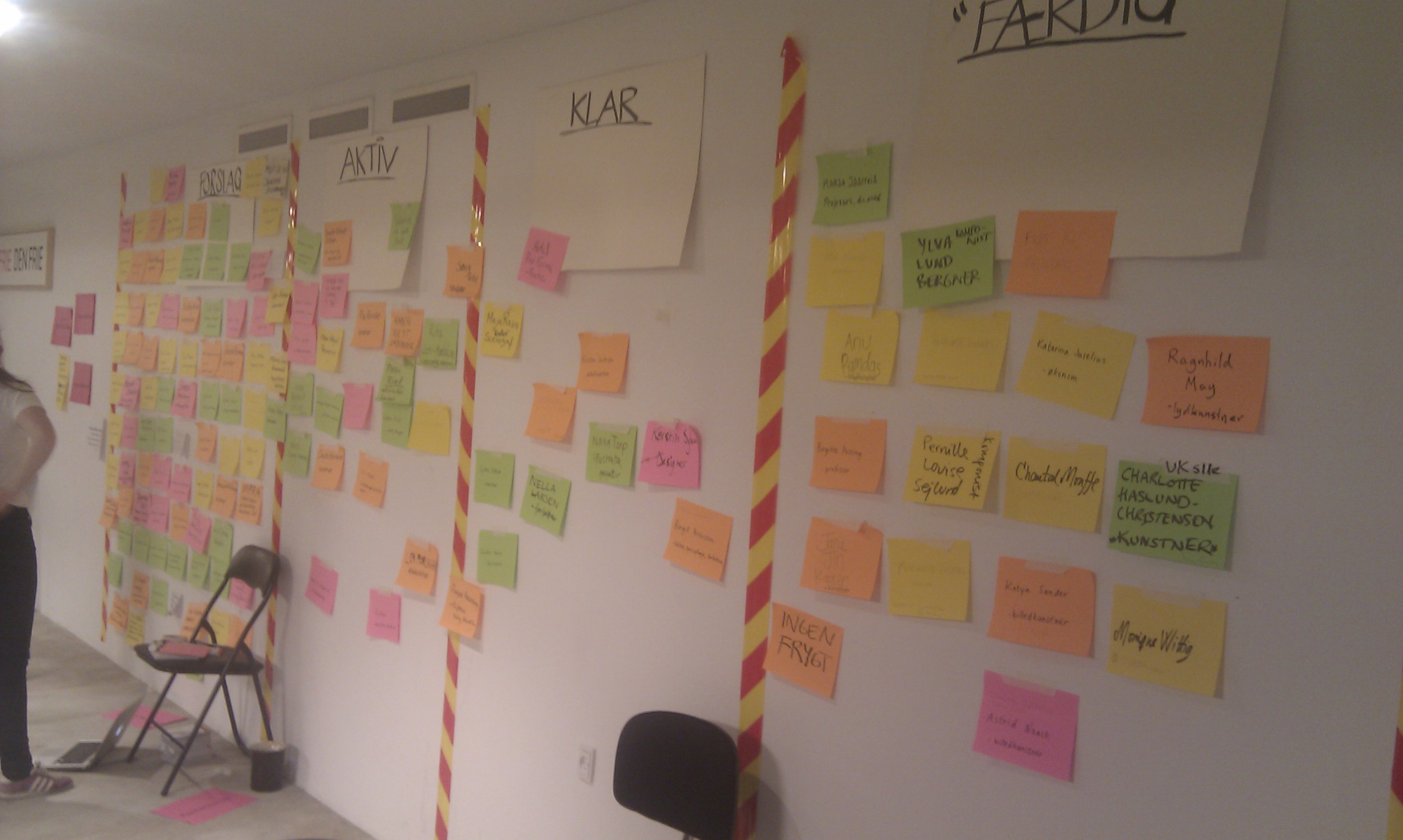 Af Kim Bach CC BY-SA 4.0 via Wikimedia Commons
Kim Bach
Bruger:Kim_Bach
Redigeringstæller
Kim Bach - Brugerbidrag
Kompendie
Grænsefladen
Værktøjer
Topmenu
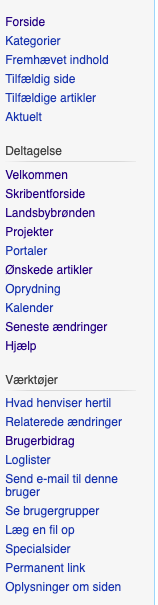 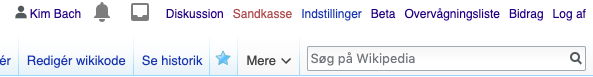 Artikelværktøjer
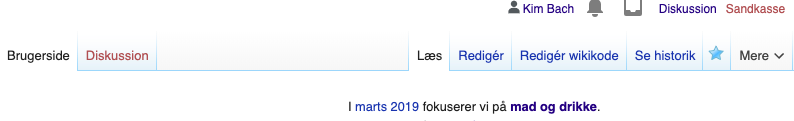 Artikel
To “ansigter”
wikikode (Wikipedia-snydeskema)
visuel
Opret konto 1
Speciel:Opret konto
Opret konto 2
Opret brugerprofil 1
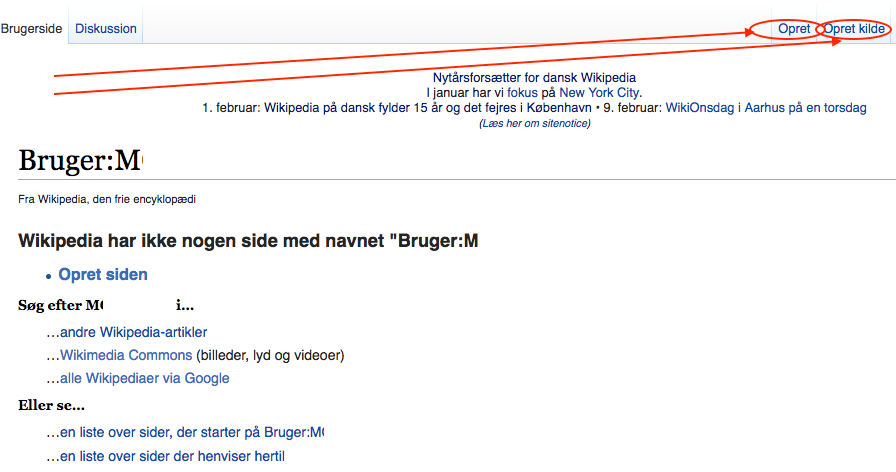 Opret brugerprofil 2
Sandkassen
Redigering - Sæt dig ind i retningslinjerne
Når du trykker Offentliggør ændringer, er de offentlige!
Wikipedias fem søjler
Skribentforsiden
Wikipedia hjælpeguide
Wikipedia-snydeskema
Stilmanual
Wikipedia-snydeskema
Stilmanual
Hvordan skal jeg skrive? Tone, ordvalg etc.
Hvad med kildeangivelser?
Verificerbarhed
Referencer - Wikipedia norm
Ingen førstehåndsforskning - Eksempler
Restaurant_Adlon - Diskussion:Restaurant_Adlon
Frikadellely
Kildeangivelser
Værktøjer til kildeangivelser
Mediefiler f.eks. billeder
Hvor får jeg hjælp?
Skribentforsiden
Mentorer
Nybegynderforum
Er der nogle der holder øje med redigeringerne?
JA!
Patruljering
Overvågningsliste
…
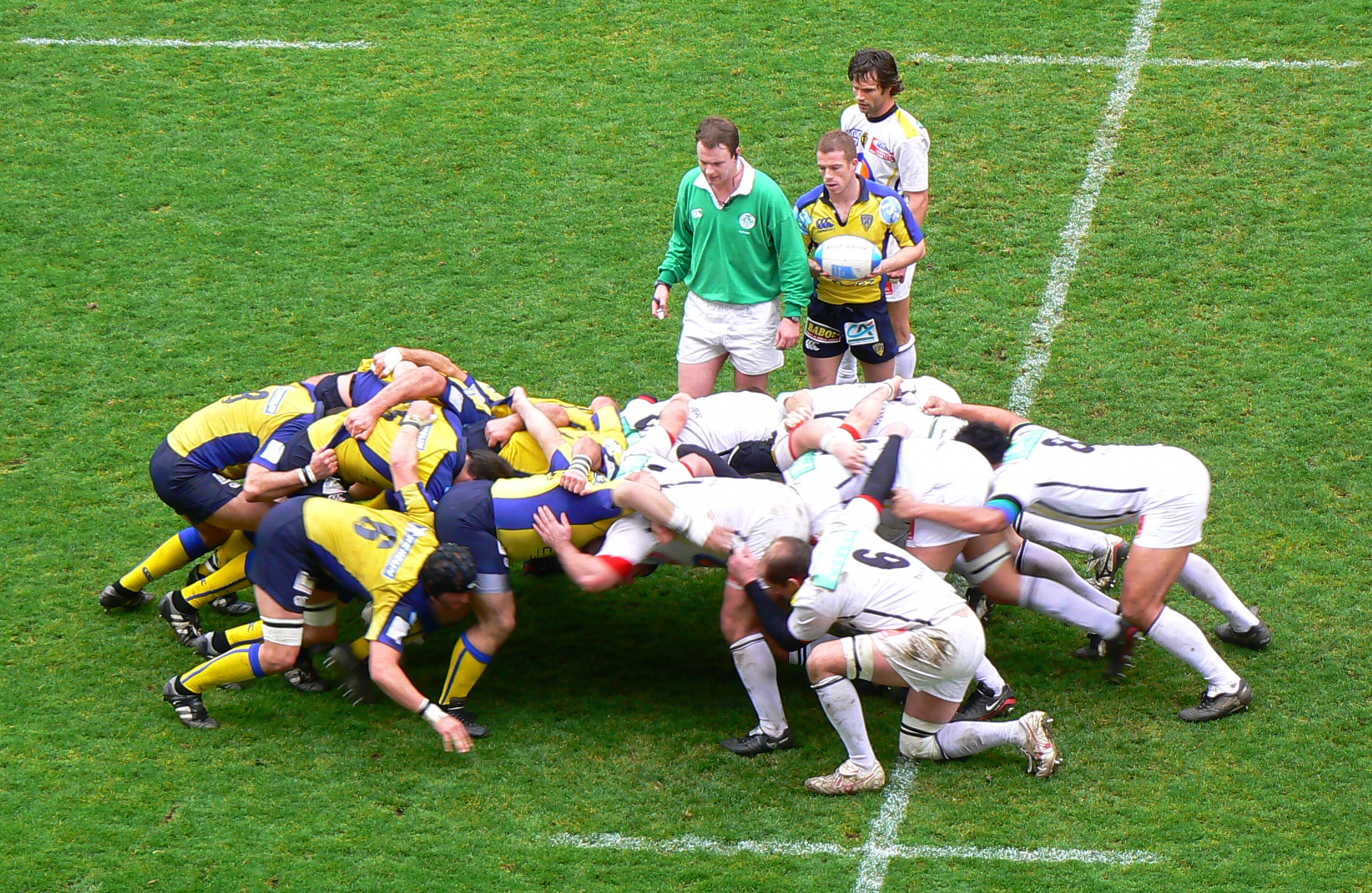 By Zegreg63 CC BY-SA 3.0 via Wikimedia Commons
Holdspil
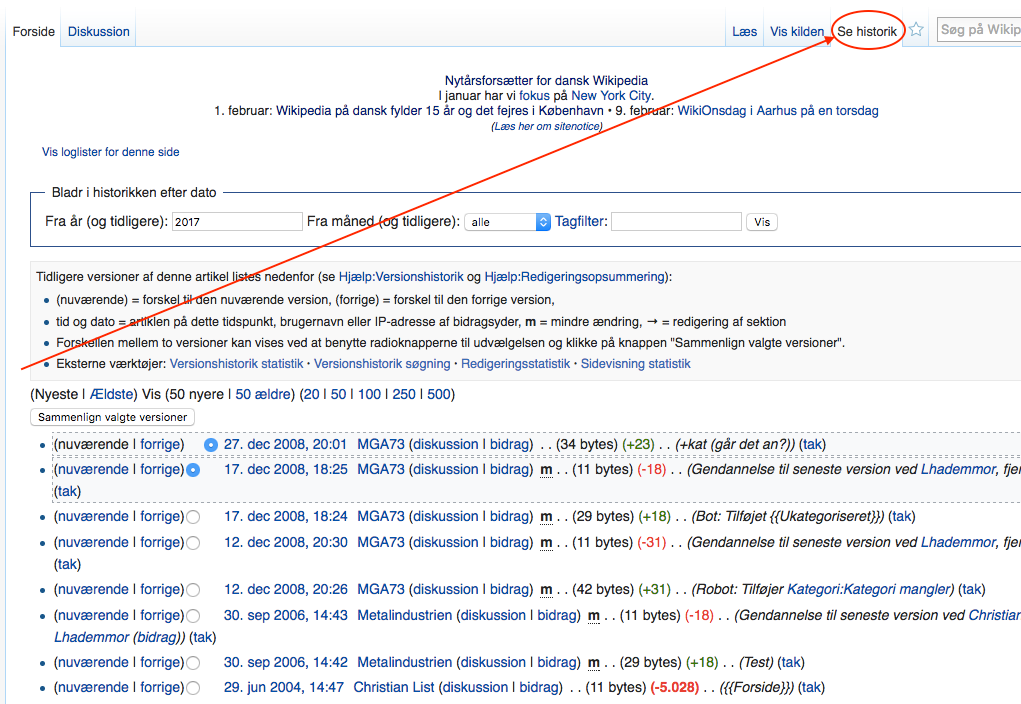 Se historik
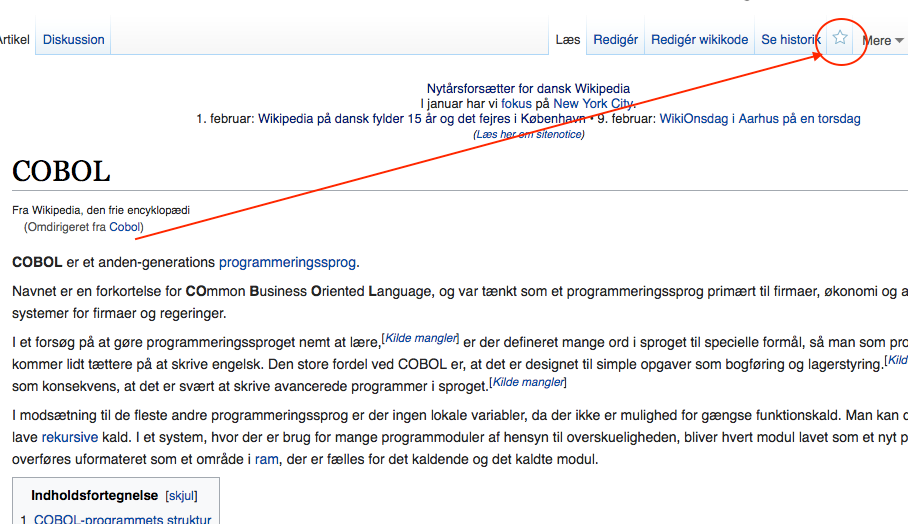 Overvåg artikel
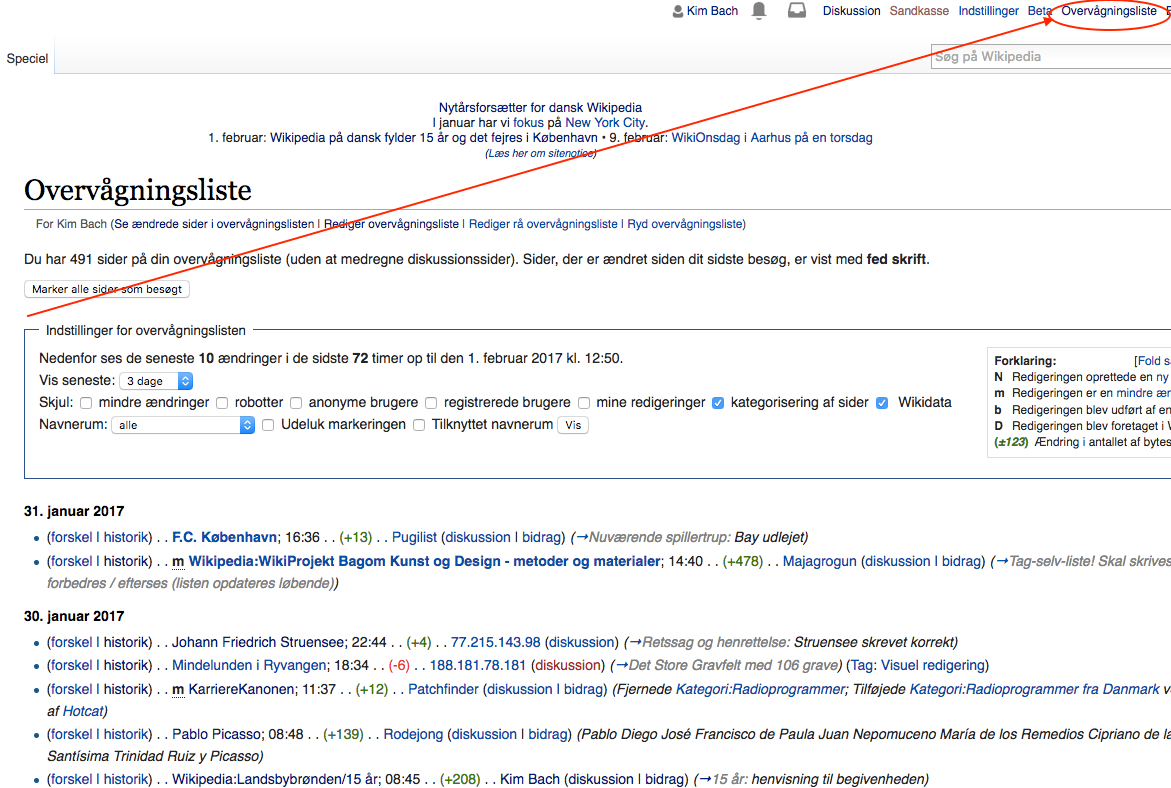 Overvågningsliste
One more thing...
Oversættelsesværktøj 1
Oversættelsesværktøj 2
“Wikipedia er ikke perfekt, men det er fantastisk. Og vi ser gerne at du hjælper til med at gøre det bedre. For din egen skyld.”
–Wikimedia Sverige